Never Science Alone with Project-Based Instruction
KATS Kamp 2018
Laurie Cleavinger
KU School of Education
Preparing Educators as Leaders
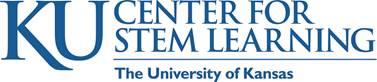 College of Liberal Arts & Sciences
Project-Based Instruction
The problematic situation is presented first and serves as the organizing center and context for learning
It is open-ended 
It is an application of the content
It may change with the addition of new information
It is not solved easily or with a specific formula
It does not have one right answer
Project-Based Instruction
Students are active problem solvers and learners
Teachers are cognitive and metacognitive coaches
Assessment is an authentic companion to the problem and process
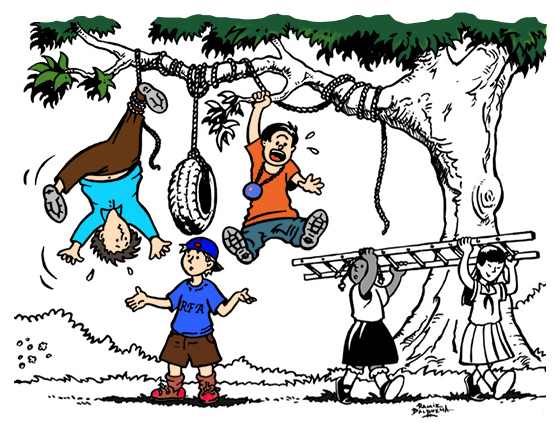 Addressing the Standards
Driving Question
Final Product
Rubric
Ongoing assessments and checkpoints
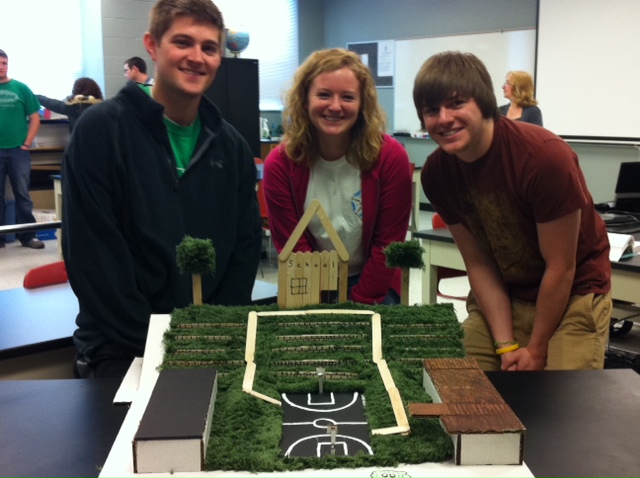 Driving Question
Feasible
Contextualization
Worth**
Meaning
Sustainable
Ethical
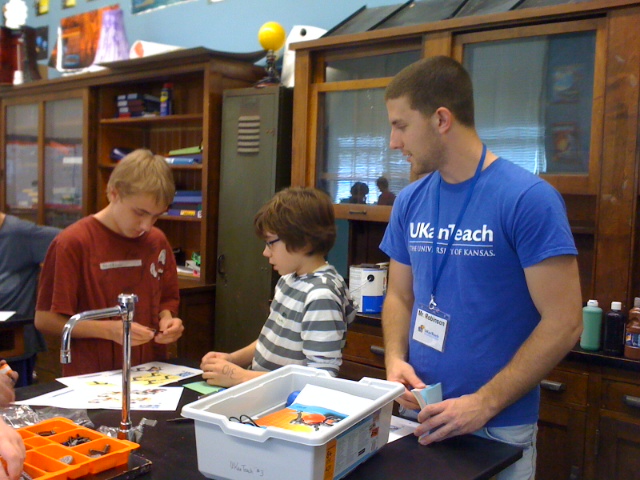 Driving Question
How can we use math to understand the motion of the solar system?
HS-ESS1-4 EARTH’S PLACE IN THE UNIVERSE: Use mathematical or computational representations to predict the motion of orbiting objects in the solar system
Math
Science
M4. Models 	with mathematics
S2: Develop & use models
S5: Use mathematics & computational thinking
S1: Ask questions and define problems
S3: Plan & carry out investigations
S4: Analyze & interpret data
S6: Construct explanations & design solutions
M1: Make sense of problems and persevere in solving them 
M2: Reason abstractly & quantitatively
M6: Attend to precision
M7: Look for & make use of structure
M8: Look for & make use of regularity in repeated reasoning
E2: Build a strong base of knowledge through content rich texts
E5: Read, write, and speak grounded in evidence
M3 & E4: Construct viable arguments and critique reasoning of others
S7: Engage in argument from 	evidence
E6: Use technology & digital media strategically & capably
M5: Use appropriate tools strategically
S8: Obtain, 			evaluate, & 		communicate 	information
			E3: Obtain, synthesize, 	and report findings clearly and effectively in response to task and purpose
E1: Demonstrate independence in reading complex texts, and writing and speaking about them
E7: Come to understand other perspectives and cultures through reading, listening, 	and collaborations
Based on work 
by Tina Chuek
ell.stanford.edu
ELA
Critical Thinking
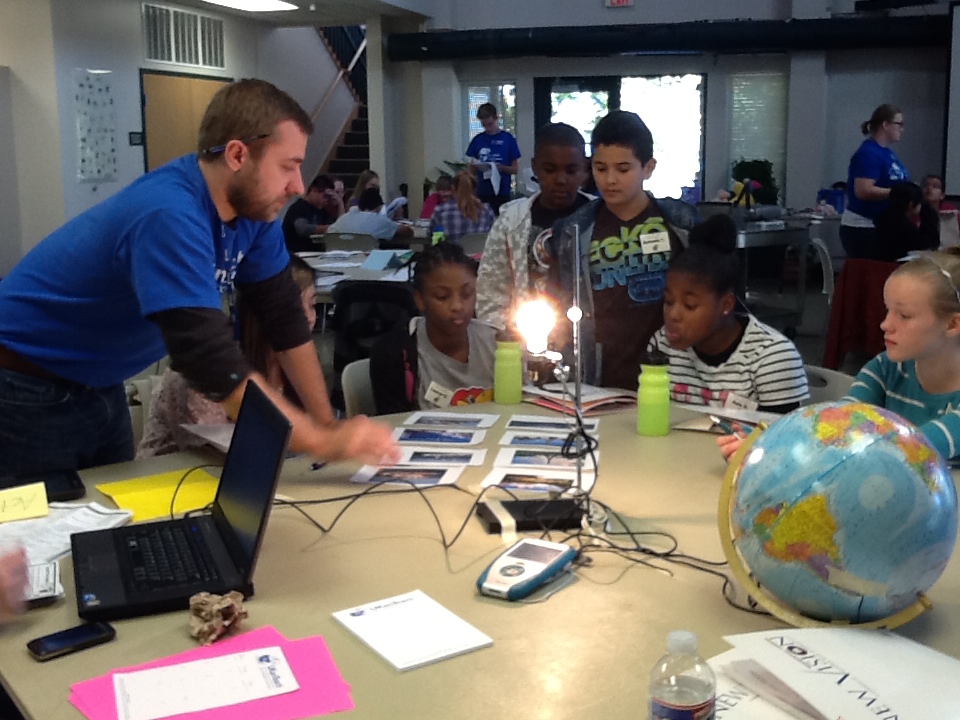 Communication
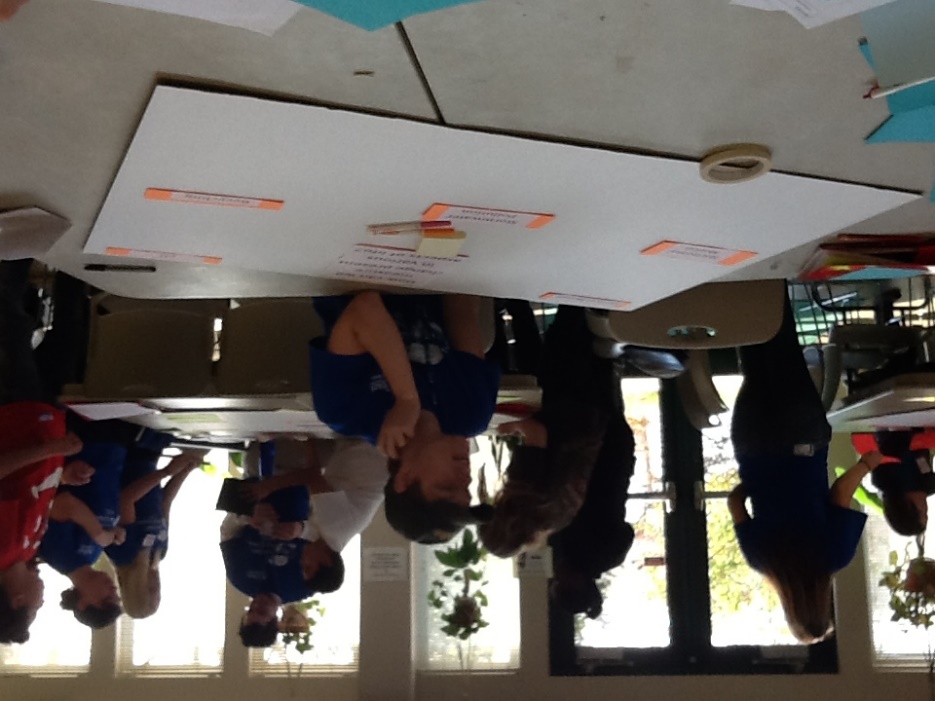 Collaboration
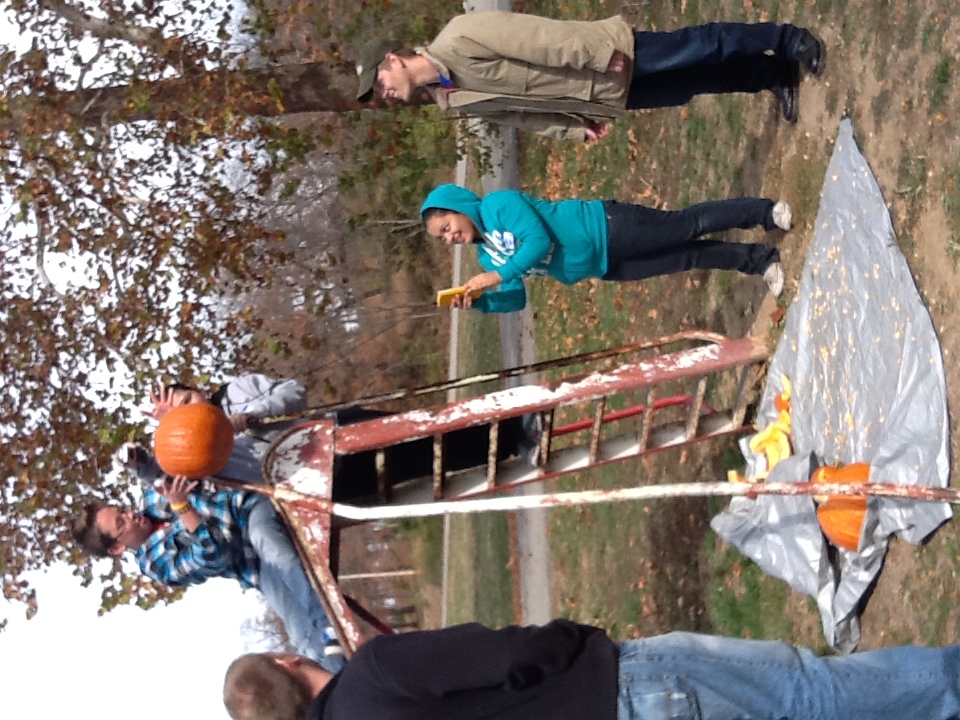 Creativity
Technology
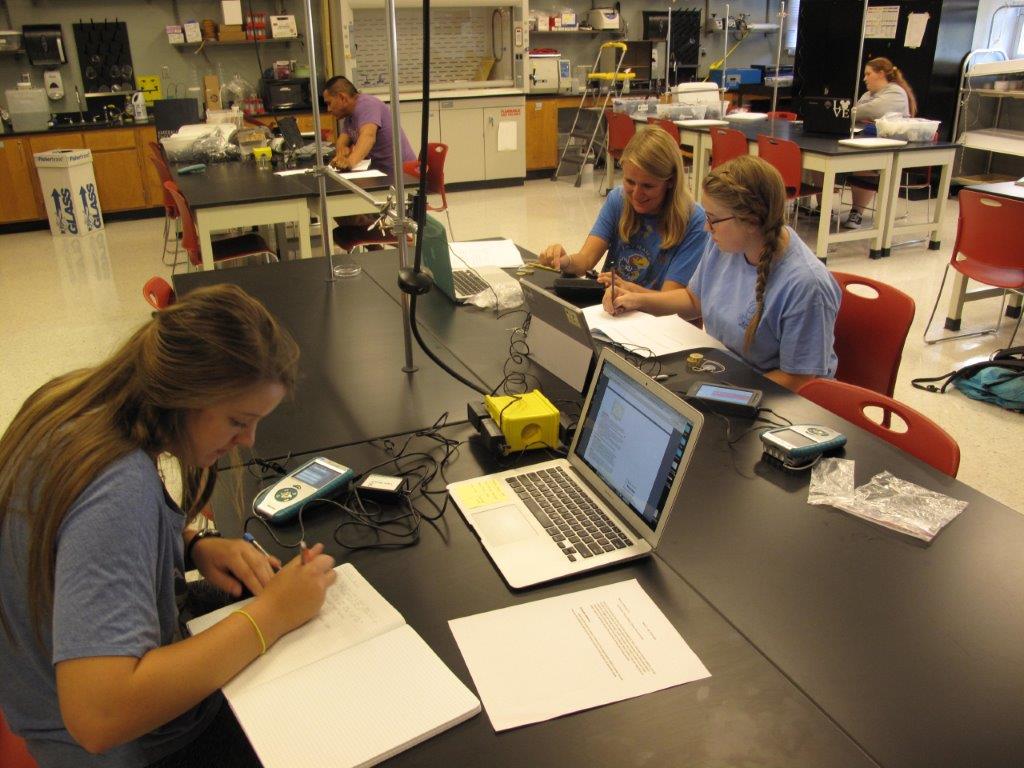 Never Science Alone
PBI
Science
Math
ELA
21st Century Skills
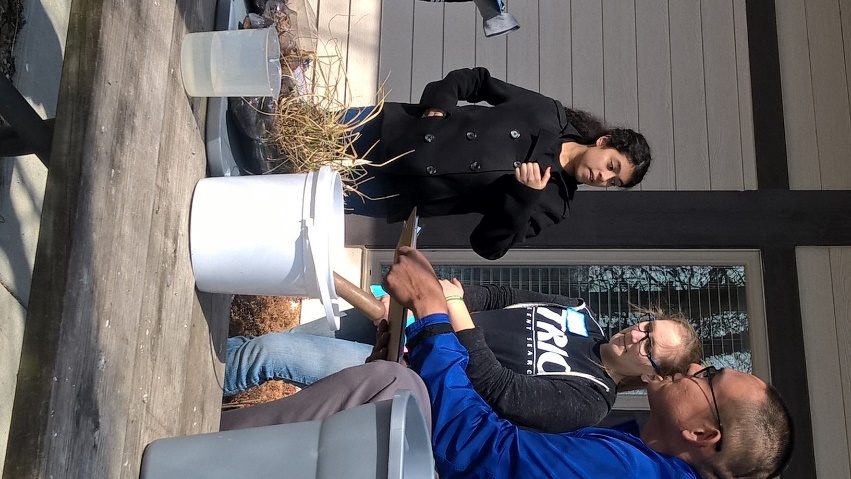 Questions?




Laurie Cleavinger
cleavingerl@ku.edu